Formations-cdf-Bluebeam-Revu-2018
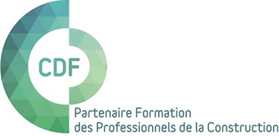 Bluebeam Revu
Programme de formation
Durée : 1  jours, soit 7 heures
Formation en présentiel dans les locaux de l’entreprise
Formation préconisée pour un groupe de 1 à 5 stagiaires maximum
Public : Dessinateurs, Projeteurs, Architectes, Ingénieurs, Assistant(e) d’architecte, Chef de projets, Entreprise de construction, Technicien en bureau d’étude, Économiste de la construction.
Pré requis : Maitrise des fonctionnalités avancées d’un logiciel compatible BIM.
Création et annotation des PDF BIM
Présentation de l'interface Bluebeam
Créer des documents PDF 2D et 3D 
Annotation des documents: les outils
Les commandes de script :Scripting
Sauvegarde dans le Tool Chest
Recherche et visualisation des pdf (filtres, symboles et organisation)
Application des modèles de signets: Structures
Créer des PDF 3D depuis Revit, Navisworks, SketchUP Pro
Synchronisation des PDF BIM

 Partage et gestion des collisions
Transfert et partage des PDF BIM et comparaison des documents
Superposition des pages, liste des problèmes et synchronisation
Partage des commentaires online: Studio
Partage des PDF en lots depuis AutoCAD, Revit et Solidworks
Générer des liens, traiter en lots des hyperliens et rotation de page
Imports et exports des annotations
Mener une revue de projet avec Bluebeam
Les caractères OCR+
Edition
Objectifs et compétences visées
Maîtriser les principales fonctionnalités du logiciel Bluebeam pour optimiser la collaboration des projets BIM avec l’ensemble des partenaires et des entreprises. Annoter, estimer les avant-métrés, réviser et partager les PDF 2D et 3D.
Moyens pédagogiques
Alternance entre les phases théoriques et pratiques. Solutions techniques à partir d’exemples créés et en création.Pour les formations en Intra (formation en situation de travail) : accompagnement sur un avant projet (APS-APD) ou étude d’un projet rentré par votre agence.Un poste par stagiaire équipé de la dernière version du logiciel.Formateur équipé de son propre PC et/ou - Supports pédagogiques 
Formateur équipé de son propre PC et/ou Mac.
Modalités de suivi Qualité
Supports pédagogiques sur clés USB remis en fin de Formation.
Evaluation des acquis durant toute la session.
Evaluation par stagiaire de la qualité de la formation. 
Evaluation à froid ( j+2 mois après la formation)
Attestation de Formation et feuille d’émargement.
Votre Conseiller formation est à votre disposition pour le suivi qualité, la satisfaction de la formation et toute demande de médiation.
Vos Formateurs
BIM Manager, certifiée RayCREATIS, Dirigeante de Société CAO-DAO, Architecte DPLG, Consultant(e) spécialisé(e) auprès des BET, Cabinets d’architectes, Intervenant(e) Nemetschek.
Intervenant en accompagnement personnalisé et mode projets auprès des clients CDF sur le territoire national depuis  4 ans.
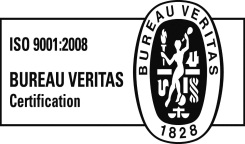 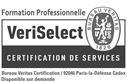 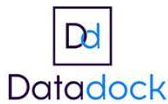 Formations CDF  01.47.06.85.31 info@formations-cdf.fr